Chemistry Jeopardy!
Solutions, Mixtures & Compound
It’s all in a Name
Chemical Reactions
Electrons and Orbits
Periodic Table
Hodge Podge
100
100
100
100
100
100
200
200
200
200
200
200
300
300
300
300
300
300
400
400
400
400
400
400
500
500
500
500
500
500
[Speaker Notes: For directions, please refer to the last few slides on this PowerPoint.]
Solutions, Mixtures & Compounds
A solution of two or more metals is called…
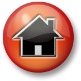 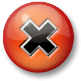 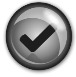 100
60:00
59:00
58:00
57:00
56:00
55:00
54:00
53:00
52:00
51:00
50:00
49:00
48:00
47:00
46:00
45:00
44:00
43:00
42:00
41:00
40:00
39:00
38:00
37:00
36:00
35:00
34:00
33:00
32:00
31:00
30:00
29:00
28:00
27:00
26:00
25:00
24:00
23:00
22:00
21:00
20:00
19:00
18:00
17:00
16:00
15:00
14:00
13:00
12:00
11:00
10:00
9:00
8:00
7:00
6:00
5:00
4:00
3:00
2:00
1:00
0:00
Solutions, Mixtures & Compounds
What is Alloy?
Question
100
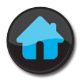 Solutions, Mixtures & Compounds
When hydrated copper sulfate is heated, it loses its water of hydration and becomes an …
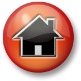 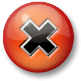 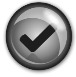 200
60:00
59:00
58:00
57:00
56:00
55:00
54:00
53:00
52:00
51:00
50:00
49:00
48:00
47:00
46:00
45:00
44:00
43:00
42:00
41:00
40:00
39:00
38:00
37:00
36:00
35:00
34:00
33:00
32:00
31:00
30:00
29:00
28:00
27:00
26:00
25:00
24:00
23:00
22:00
21:00
20:00
19:00
18:00
17:00
16:00
15:00
14:00
13:00
12:00
11:00
10:00
9:00
8:00
7:00
6:00
5:00
4:00
3:00
2:00
1:00
0:00
Solutions, Mixtures & Compounds
What is an Anhydrous?
Question
200
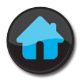 Solutions, Mixtures & Compounds
Sugar is what kind of substance?
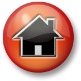 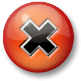 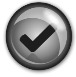 300
60:00
59:00
58:00
57:00
56:00
55:00
54:00
53:00
52:00
51:00
50:00
49:00
48:00
47:00
46:00
45:00
44:00
43:00
42:00
41:00
40:00
39:00
38:00
37:00
36:00
35:00
34:00
33:00
32:00
31:00
30:00
29:00
28:00
27:00
26:00
25:00
24:00
23:00
22:00
21:00
20:00
19:00
18:00
17:00
16:00
15:00
14:00
13:00
12:00
11:00
10:00
9:00
8:00
7:00
6:00
5:00
4:00
3:00
2:00
1:00
0:00
Solutions, Mixtures & Compounds
What is  pure substance?
Question
300
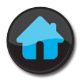 Solutions, Mixtures & Compounds
The formula for potassium flouride.
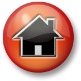 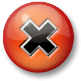 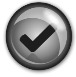 400
60:00
59:00
58:00
57:00
56:00
55:00
54:00
53:00
52:00
51:00
50:00
49:00
48:00
47:00
46:00
45:00
44:00
43:00
42:00
41:00
40:00
39:00
38:00
37:00
36:00
35:00
34:00
33:00
32:00
31:00
30:00
29:00
28:00
27:00
26:00
25:00
24:00
23:00
22:00
21:00
20:00
19:00
18:00
17:00
16:00
15:00
14:00
13:00
12:00
11:00
10:00
9:00
8:00
7:00
6:00
5:00
4:00
3:00
2:00
1:00
0:00
Solutions, Mixtures & Compounds
What is KF?
Question
400
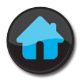 Solutions, Mixtures & Compounds
The formula for nitrogen monoxide.
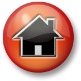 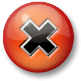 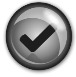 500
60:00
59:00
58:00
57:00
56:00
55:00
54:00
53:00
52:00
51:00
50:00
49:00
48:00
47:00
46:00
45:00
44:00
43:00
42:00
41:00
40:00
39:00
38:00
37:00
36:00
35:00
34:00
33:00
32:00
31:00
30:00
29:00
28:00
27:00
26:00
25:00
24:00
23:00
22:00
21:00
20:00
19:00
18:00
17:00
16:00
15:00
14:00
13:00
12:00
11:00
10:00
9:00
8:00
7:00
6:00
5:00
4:00
3:00
2:00
1:00
0:00
Solutions, Mixtures & Compounds
What is NO?
Question
500
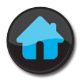 It’s all in a Name
The correct name for FeS is
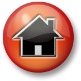 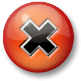 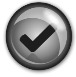 100
60:00
59:00
58:00
57:00
56:00
55:00
54:00
53:00
52:00
51:00
50:00
49:00
48:00
47:00
46:00
45:00
44:00
43:00
42:00
41:00
40:00
39:00
38:00
37:00
36:00
35:00
34:00
33:00
32:00
31:00
30:00
29:00
28:00
27:00
26:00
25:00
24:00
23:00
22:00
21:00
20:00
19:00
18:00
17:00
16:00
15:00
14:00
13:00
12:00
11:00
10:00
9:00
8:00
7:00
6:00
5:00
4:00
3:00
2:00
1:00
0:00
It’s all in a Name
What is Iron Sulfide?
Question
100
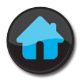 It’s all in a Name
Sodium is the name of an element and its chemical symbol is…
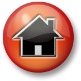 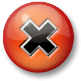 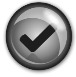 200
60:00
59:00
58:00
57:00
56:00
55:00
54:00
53:00
52:00
51:00
50:00
49:00
48:00
47:00
46:00
45:00
44:00
43:00
42:00
41:00
40:00
39:00
38:00
37:00
36:00
35:00
34:00
33:00
32:00
31:00
30:00
29:00
28:00
27:00
26:00
25:00
24:00
23:00
22:00
21:00
20:00
19:00
18:00
17:00
16:00
15:00
14:00
13:00
12:00
11:00
10:00
9:00
8:00
7:00
6:00
5:00
4:00
3:00
2:00
1:00
0:00
It’s all in a Name
What is Na?
Question
200
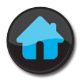 It’s all in a Name
The formula for potassium fluoride is KF, what is the formula for dihydrogen monoxide?
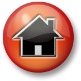 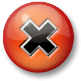 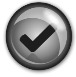 300
60:00
59:00
58:00
57:00
56:00
55:00
54:00
53:00
52:00
51:00
50:00
49:00
48:00
47:00
46:00
45:00
44:00
43:00
42:00
41:00
40:00
39:00
38:00
37:00
36:00
35:00
34:00
33:00
32:00
31:00
30:00
29:00
28:00
27:00
26:00
25:00
24:00
23:00
22:00
21:00
20:00
19:00
18:00
17:00
16:00
15:00
14:00
13:00
12:00
11:00
10:00
9:00
8:00
7:00
6:00
5:00
4:00
3:00
2:00
1:00
0:00
It’s all in a Name
What is H2O?
Question
300
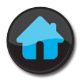 It’s all in a Name
Group 11 elements such as gold and silver are used for coinage. Which is NOT a property of these elements?
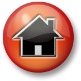 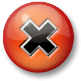 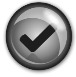 400
60:00
59:00
58:00
57:00
56:00
55:00
54:00
53:00
52:00
51:00
50:00
49:00
48:00
47:00
46:00
45:00
44:00
43:00
42:00
41:00
40:00
39:00
38:00
37:00
36:00
35:00
34:00
33:00
32:00
31:00
30:00
29:00
28:00
27:00
26:00
25:00
24:00
23:00
22:00
21:00
20:00
19:00
18:00
17:00
16:00
15:00
14:00
13:00
12:00
11:00
10:00
9:00
8:00
7:00
6:00
5:00
4:00
3:00
2:00
1:00
0:00
It’s all in a Name
What is non-conducting?
Question
400
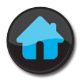 It’s all in a Name
Which Noble Gas is found in a glowing light in Plasma form?
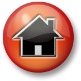 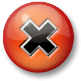 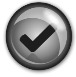 500
60:00
59:00
58:00
57:00
56:00
55:00
54:00
53:00
52:00
51:00
50:00
49:00
48:00
47:00
46:00
45:00
44:00
43:00
42:00
41:00
40:00
39:00
38:00
37:00
36:00
35:00
34:00
33:00
32:00
31:00
30:00
29:00
28:00
27:00
26:00
25:00
24:00
23:00
22:00
21:00
20:00
19:00
18:00
17:00
16:00
15:00
14:00
13:00
12:00
11:00
10:00
9:00
8:00
7:00
6:00
5:00
4:00
3:00
2:00
1:00
0:00
It’s all in a Name
What is Neon?
Question
500
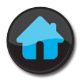 Chemical Reactions
Some materials slow reactions down, they are called
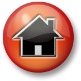 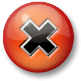 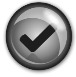 100
60:00
59:00
58:00
57:00
56:00
55:00
54:00
53:00
52:00
51:00
50:00
49:00
48:00
47:00
46:00
45:00
44:00
43:00
42:00
41:00
40:00
39:00
38:00
37:00
36:00
35:00
34:00
33:00
32:00
31:00
30:00
29:00
28:00
27:00
26:00
25:00
24:00
23:00
22:00
21:00
20:00
19:00
18:00
17:00
16:00
15:00
14:00
13:00
12:00
11:00
10:00
9:00
8:00
7:00
6:00
5:00
4:00
3:00
2:00
1:00
0:00
Chemical Reactions
What is an inhibitor?
Question
100
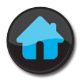 Chemical Reactions
Some materials increase the rate of the reaction, they are called...
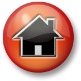 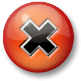 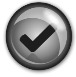 200
60:00
59:00
58:00
57:00
56:00
55:00
54:00
53:00
52:00
51:00
50:00
49:00
48:00
47:00
46:00
45:00
44:00
43:00
42:00
41:00
40:00
39:00
38:00
37:00
36:00
35:00
34:00
33:00
32:00
31:00
30:00
29:00
28:00
27:00
26:00
25:00
24:00
23:00
22:00
21:00
20:00
19:00
18:00
17:00
16:00
15:00
14:00
13:00
12:00
11:00
10:00
9:00
8:00
7:00
6:00
5:00
4:00
3:00
2:00
1:00
0:00
Chemical Reactions
What is a Catalyst?
Question
200
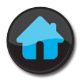 Chemical Reactions
A type of Chemical reaction that involves converting oxygen to thermal energy.
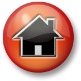 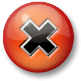 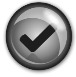 300
60:00
59:00
58:00
57:00
56:00
55:00
54:00
53:00
52:00
51:00
50:00
49:00
48:00
47:00
46:00
45:00
44:00
43:00
42:00
41:00
40:00
39:00
38:00
37:00
36:00
35:00
34:00
33:00
32:00
31:00
30:00
29:00
28:00
27:00
26:00
25:00
24:00
23:00
22:00
21:00
20:00
19:00
18:00
17:00
16:00
15:00
14:00
13:00
12:00
11:00
10:00
9:00
8:00
7:00
6:00
5:00
4:00
3:00
2:00
1:00
0:00
Chemical Reactions
What is Combustion Reaction?
Question
300
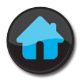 Chemical Reactions
A type of Chemical Reaction that starts with two mixtures and results in two completely different molecules, by transferring elements.
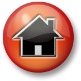 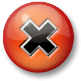 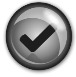 400
60:00
59:00
58:00
57:00
56:00
55:00
54:00
53:00
52:00
51:00
50:00
49:00
48:00
47:00
46:00
45:00
44:00
43:00
42:00
41:00
40:00
39:00
38:00
37:00
36:00
35:00
34:00
33:00
32:00
31:00
30:00
29:00
28:00
27:00
26:00
25:00
24:00
23:00
22:00
21:00
20:00
19:00
18:00
17:00
16:00
15:00
14:00
13:00
12:00
11:00
10:00
9:00
8:00
7:00
6:00
5:00
4:00
3:00
2:00
1:00
0:00
Chemical Reactions
What is a Double Displacement Reaction?
Question
400
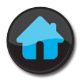 Chemical Reactions
How many types of Chemical Reactions are there? Name them.
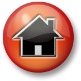 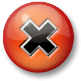 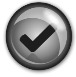 500
60:00
59:00
58:00
57:00
56:00
55:00
54:00
53:00
52:00
51:00
50:00
49:00
48:00
47:00
46:00
45:00
44:00
43:00
42:00
41:00
40:00
39:00
38:00
37:00
36:00
35:00
34:00
33:00
32:00
31:00
30:00
29:00
28:00
27:00
26:00
25:00
24:00
23:00
22:00
21:00
20:00
19:00
18:00
17:00
16:00
15:00
14:00
13:00
12:00
11:00
10:00
9:00
8:00
7:00
6:00
5:00
4:00
3:00
2:00
1:00
0:00
Chemical Reactions
What is 5 types? Synthesis, Single and Double Displacement, Combustion and
Question
500
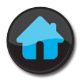 Electrons and Orbits
The shape of an S electron orbit is…
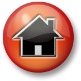 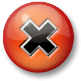 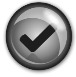 100
60:00
59:00
58:00
57:00
56:00
55:00
54:00
53:00
52:00
51:00
50:00
49:00
48:00
47:00
46:00
45:00
44:00
43:00
42:00
41:00
40:00
39:00
38:00
37:00
36:00
35:00
34:00
33:00
32:00
31:00
30:00
29:00
28:00
27:00
26:00
25:00
24:00
23:00
22:00
21:00
20:00
19:00
18:00
17:00
16:00
15:00
14:00
13:00
12:00
11:00
10:00
9:00
8:00
7:00
6:00
5:00
4:00
3:00
2:00
1:00
0:00
Electrons and Orbits
What is a sphere (3-D circle)?
Question
100
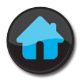 Electrons and Orbits
The distribution of electrons in an atom.
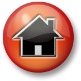 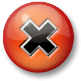 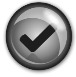 200
60:00
59:00
58:00
57:00
56:00
55:00
54:00
53:00
52:00
51:00
50:00
49:00
48:00
47:00
46:00
45:00
44:00
43:00
42:00
41:00
40:00
39:00
38:00
37:00
36:00
35:00
34:00
33:00
32:00
31:00
30:00
29:00
28:00
27:00
26:00
25:00
24:00
23:00
22:00
21:00
20:00
19:00
18:00
17:00
16:00
15:00
14:00
13:00
12:00
11:00
10:00
9:00
8:00
7:00
6:00
5:00
4:00
3:00
2:00
1:00
0:00
Electrons and Orbits
What is the Electron Configuration?
Question
200
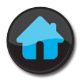 Electrons and Orbits
The outer orbit of an atom.
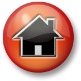 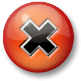 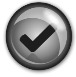 300
60:00
59:00
58:00
57:00
56:00
55:00
54:00
53:00
52:00
51:00
50:00
49:00
48:00
47:00
46:00
45:00
44:00
43:00
42:00
41:00
40:00
39:00
38:00
37:00
36:00
35:00
34:00
33:00
32:00
31:00
30:00
29:00
28:00
27:00
26:00
25:00
24:00
23:00
22:00
21:00
20:00
19:00
18:00
17:00
16:00
15:00
14:00
13:00
12:00
11:00
10:00
9:00
8:00
7:00
6:00
5:00
4:00
3:00
2:00
1:00
0:00
Electrons and Orbits
What is the valence electron orbital?
Question
300
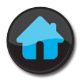 Electrons and Orbits
A system used to represent the valence electrons around the chemical symbol of an element.
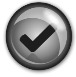 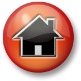 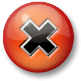 400
60:00
59:00
58:00
57:00
56:00
55:00
54:00
53:00
52:00
51:00
50:00
49:00
48:00
47:00
46:00
45:00
44:00
43:00
42:00
41:00
40:00
39:00
38:00
37:00
36:00
35:00
34:00
33:00
32:00
31:00
30:00
29:00
28:00
27:00
26:00
25:00
24:00
23:00
22:00
21:00
20:00
19:00
18:00
17:00
16:00
15:00
14:00
13:00
12:00
11:00
10:00
9:00
8:00
7:00
6:00
5:00
4:00
3:00
2:00
1:00
0:00
Electrons and Orbits
What are Lewis dot diagrams?
Question
400
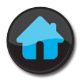 Electrons and Orbits
Number of valence electrons in a noble gas atom.
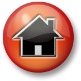 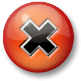 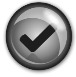 500
60:00
59:00
58:00
57:00
56:00
55:00
54:00
53:00
52:00
51:00
50:00
49:00
48:00
47:00
46:00
45:00
44:00
43:00
42:00
41:00
40:00
39:00
38:00
37:00
36:00
35:00
34:00
33:00
32:00
31:00
30:00
29:00
28:00
27:00
26:00
25:00
24:00
23:00
22:00
21:00
20:00
19:00
18:00
17:00
16:00
15:00
14:00
13:00
12:00
11:00
10:00
9:00
8:00
7:00
6:00
5:00
4:00
3:00
2:00
1:00
0:00
Electrons and Orbits
What is 8?
Question
500
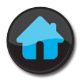 Periodic Table
This is formed when two elements are attracted as a result of their charge.
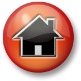 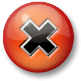 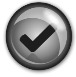 100
60:00
59:00
58:00
57:00
56:00
55:00
54:00
53:00
52:00
51:00
50:00
49:00
48:00
47:00
46:00
45:00
44:00
43:00
42:00
41:00
40:00
39:00
38:00
37:00
36:00
35:00
34:00
33:00
32:00
31:00
30:00
29:00
28:00
27:00
26:00
25:00
24:00
23:00
22:00
21:00
20:00
19:00
18:00
17:00
16:00
15:00
14:00
13:00
12:00
11:00
10:00
9:00
8:00
7:00
6:00
5:00
4:00
3:00
2:00
1:00
0:00
Periodic Table
What is an Ionic Bond?
Question
100
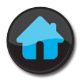 Periodic Table
When moving from left to right across the modern periodic table, the atomic numbers of the elements:
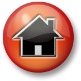 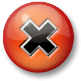 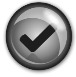 200
60:00
59:00
58:00
57:00
56:00
55:00
54:00
53:00
52:00
51:00
50:00
49:00
48:00
47:00
46:00
45:00
44:00
43:00
42:00
41:00
40:00
39:00
38:00
37:00
36:00
35:00
34:00
33:00
32:00
31:00
30:00
29:00
28:00
27:00
26:00
25:00
24:00
23:00
22:00
21:00
20:00
19:00
18:00
17:00
16:00
15:00
14:00
13:00
12:00
11:00
10:00
9:00
8:00
7:00
6:00
5:00
4:00
3:00
2:00
1:00
0:00
Periodic Table
What is increase by one?
Question
200
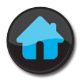 Periodic Table
The elements in Groups 1,2,and 13-17 are called the…
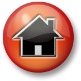 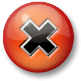 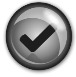 300
60:00
59:00
58:00
57:00
56:00
55:00
54:00
53:00
52:00
51:00
50:00
49:00
48:00
47:00
46:00
45:00
44:00
43:00
42:00
41:00
40:00
39:00
38:00
37:00
36:00
35:00
34:00
33:00
32:00
31:00
30:00
29:00
28:00
27:00
26:00
25:00
24:00
23:00
22:00
21:00
20:00
19:00
18:00
17:00
16:00
15:00
14:00
13:00
12:00
11:00
10:00
9:00
8:00
7:00
6:00
5:00
4:00
3:00
2:00
1:00
0:00
Periodic Table
What is Main Group elements?
Question
300
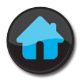 Periodic Table
The vertical columns in the periodic table of elements.
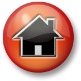 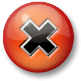 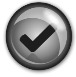 400
60:00
59:00
58:00
57:00
56:00
55:00
54:00
53:00
52:00
51:00
50:00
49:00
48:00
47:00
46:00
45:00
44:00
43:00
42:00
41:00
40:00
39:00
38:00
37:00
36:00
35:00
34:00
33:00
32:00
31:00
30:00
29:00
28:00
27:00
26:00
25:00
24:00
23:00
22:00
21:00
20:00
19:00
18:00
17:00
16:00
15:00
14:00
13:00
12:00
11:00
10:00
9:00
8:00
7:00
6:00
5:00
4:00
3:00
2:00
1:00
0:00
Periodic Table
What are groups?
Question
400
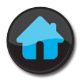 Periodic Table
The type of elements on the left of the metalloids.
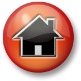 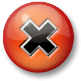 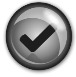 500
60:00
59:00
58:00
57:00
56:00
55:00
54:00
53:00
52:00
51:00
50:00
49:00
48:00
47:00
46:00
45:00
44:00
43:00
42:00
41:00
40:00
39:00
38:00
37:00
36:00
35:00
34:00
33:00
32:00
31:00
30:00
29:00
28:00
27:00
26:00
25:00
24:00
23:00
22:00
21:00
20:00
19:00
18:00
17:00
16:00
15:00
14:00
13:00
12:00
11:00
10:00
9:00
8:00
7:00
6:00
5:00
4:00
3:00
2:00
1:00
0:00
Periodic Table
What are metals?
Question
500
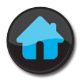 Hodge Podge
A description of a material using measurements is called…
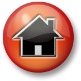 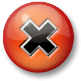 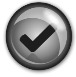 100
60:00
59:00
58:00
57:00
56:00
55:00
54:00
53:00
52:00
51:00
50:00
49:00
48:00
47:00
46:00
45:00
44:00
43:00
42:00
41:00
40:00
39:00
38:00
37:00
36:00
35:00
34:00
33:00
32:00
31:00
30:00
29:00
28:00
27:00
26:00
25:00
24:00
23:00
22:00
21:00
20:00
19:00
18:00
17:00
16:00
15:00
14:00
13:00
12:00
11:00
10:00
9:00
8:00
7:00
6:00
5:00
4:00
3:00
2:00
1:00
0:00
Hodge Podge
What is Quantitative Data?
Question
100
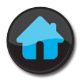 Hodge Podge
An atom that has the same number of Protons but a different number of neutrons.
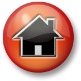 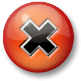 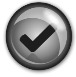 200
60:00
59:00
58:00
57:00
56:00
55:00
54:00
53:00
52:00
51:00
50:00
49:00
48:00
47:00
46:00
45:00
44:00
43:00
42:00
41:00
40:00
39:00
38:00
37:00
36:00
35:00
34:00
33:00
32:00
31:00
30:00
29:00
28:00
27:00
26:00
25:00
24:00
23:00
22:00
21:00
20:00
19:00
18:00
17:00
16:00
15:00
14:00
13:00
12:00
11:00
10:00
9:00
8:00
7:00
6:00
5:00
4:00
3:00
2:00
1:00
0:00
Hodge Podge
What is an Isotope?
Question
200
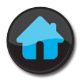 Hodge Podge
It freezes at O degrees Celsius.
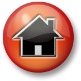 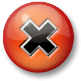 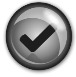 300
60:00
59:00
58:00
57:00
56:00
55:00
54:00
53:00
52:00
51:00
50:00
49:00
48:00
47:00
46:00
45:00
44:00
43:00
42:00
41:00
40:00
39:00
38:00
37:00
36:00
35:00
34:00
33:00
32:00
31:00
30:00
29:00
28:00
27:00
26:00
25:00
24:00
23:00
22:00
21:00
20:00
19:00
18:00
17:00
16:00
15:00
14:00
13:00
12:00
11:00
10:00
9:00
8:00
7:00
6:00
5:00
4:00
3:00
2:00
1:00
0:00
Hodge Podge
What is water?
Question
300
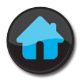 Hodge Podge
It is the simplest hydrocarbon.
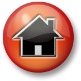 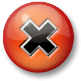 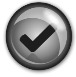 400
60:00
59:00
58:00
57:00
56:00
55:00
54:00
53:00
52:00
51:00
50:00
49:00
48:00
47:00
46:00
45:00
44:00
43:00
42:00
41:00
40:00
39:00
38:00
37:00
36:00
35:00
34:00
33:00
32:00
31:00
30:00
29:00
28:00
27:00
26:00
25:00
24:00
23:00
22:00
21:00
20:00
19:00
18:00
17:00
16:00
15:00
14:00
13:00
12:00
11:00
10:00
9:00
8:00
7:00
6:00
5:00
4:00
3:00
2:00
1:00
0:00
Hodge Podge
What is Methane?
Question
400
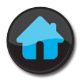 Hodge Podge
The fizzing evidence that this has occurred between baking soda and vinegar.
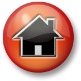 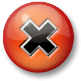 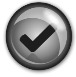 500
60:00
59:00
58:00
57:00
56:00
55:00
54:00
53:00
52:00
51:00
50:00
49:00
48:00
47:00
46:00
45:00
44:00
43:00
42:00
41:00
40:00
39:00
38:00
37:00
36:00
35:00
34:00
33:00
32:00
31:00
30:00
29:00
28:00
27:00
26:00
25:00
24:00
23:00
22:00
21:00
20:00
19:00
18:00
17:00
16:00
15:00
14:00
13:00
12:00
11:00
10:00
9:00
8:00
7:00
6:00
5:00
4:00
3:00
2:00
1:00
0:00
Hodge Podge
What is a chemical reaction?
Question
500
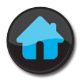 Jeopardy Power Point Directions--
Operating the Slide-Show
(1)  Play the PowerPoint as a slideshow and start the slideshow at the very beginning.  (2)  Click on any of the price boxes to go to that answer.  The prices range from 100 to 500 beneath each column.  
You will now be on a screen with the answer for that price.  A countdown timer will begin, giving students a full 60-seconds to respond before time is up. 
On the answer-screen, you can return to the main-screen at any point by clicking on the home-icon.
On the answer-screen, you can go to the question-screen immediately by clicking on the checkmark icon.
 On the answer-screen, if a student answers the question correctly before time is up, click anywhere on the screen to stop the timer or click the x-icon to stop the timer.  Then, either click anywhere on the screen to go to the question-screen or click on the checkmark icon to get to the question-screen.
On the answer-screen, if the timer counts down to 60 seconds before a student answers, then you can click anywhere once to get to the question-screen or you can click the checkmark icon to get to the question-screen. 
 Once on the question-screen, click the bottom right home-icon to get to main-slide.  
 Upon returning to the main-slide, any price category that was previously clicked should turn from blue to dark blue.
Jeopardy Power Point Directions--
Possible Classroom Game Directions
Create 2 teams in the classroom.  For example, the right side of the class can compete against the left side of the class.
Have a volunteer student or a teacher’s assistant keep score on a visible whiteboard, on a visible chalkboard, or just on a piece of paper.  
When keeping track of the score, it is recommended that teams only earn points for right answers and not lose points for wrong answers.
The only time teams can perhaps lose points, is when a team chooses to cheat by shouting out answers or when a team becomes unruly.  In this case, teams should lose 100 points per instance of poor behavior (the amount lost is up to the teacher).  
Have one student from each team come up to the front of the class to answer the first question.
The teacher chooses the first question.
The teacher must read the question completely before the students at the front of the class can attempt an answer.
At the front of the class, the first student to raise their hand completely or ring some kind of bell earns the opportunity to attempt an answer.  He/she must answer before time is up.
If the first student to attempt an answer gets it wrong, then the other student at the front can attempt an answer.  If both students get the answer wrong, then the teacher can reveal the correct answer.
  If a student gets the answer right, then they earn the given amount of points for their team and they get to choose the category and price of the next question.
 Have new students, one student from each team, come up again to repeat the process until the game is complete.
Thank you for your  1984 Jeopardy PowerPoint purchase.
Please check with us as our PowerPoint Jeopardy line-up continues to grow.
©2011 by Enflourish Publishing.  All rights reserved.  Jeopardy for classroom use only.
PowerPoint template developed by Pedro Pereira